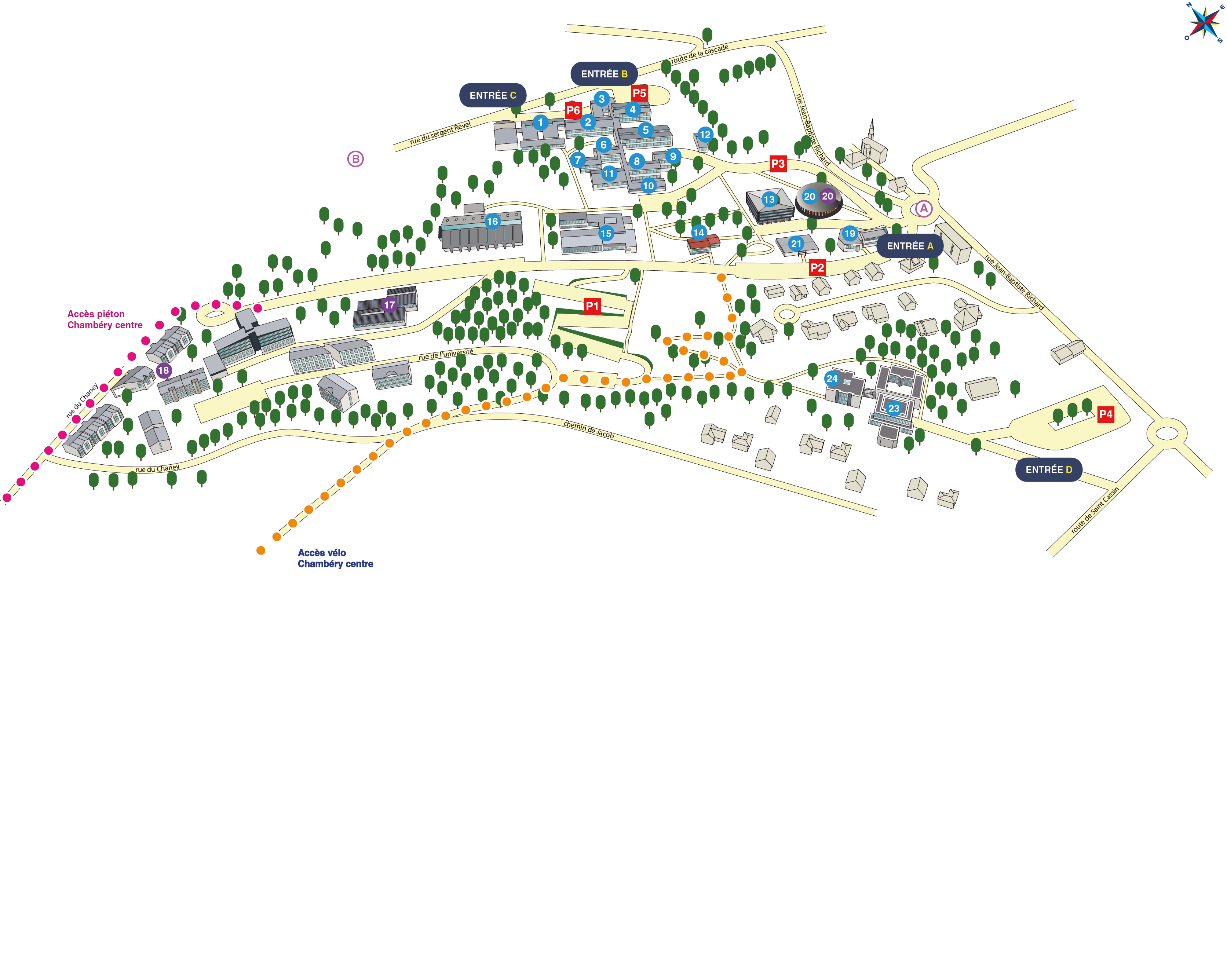 Bâtiment 3 :
Services de la scolarité de la Fac de Droit
Plan du campus
Jacob Bellecombette
Cf légende page suivante
Et Bureau Club des entreprises – Fac de Droit (Bureau 232)
Bâtiment 20 – accès par le parking « Entrée A »
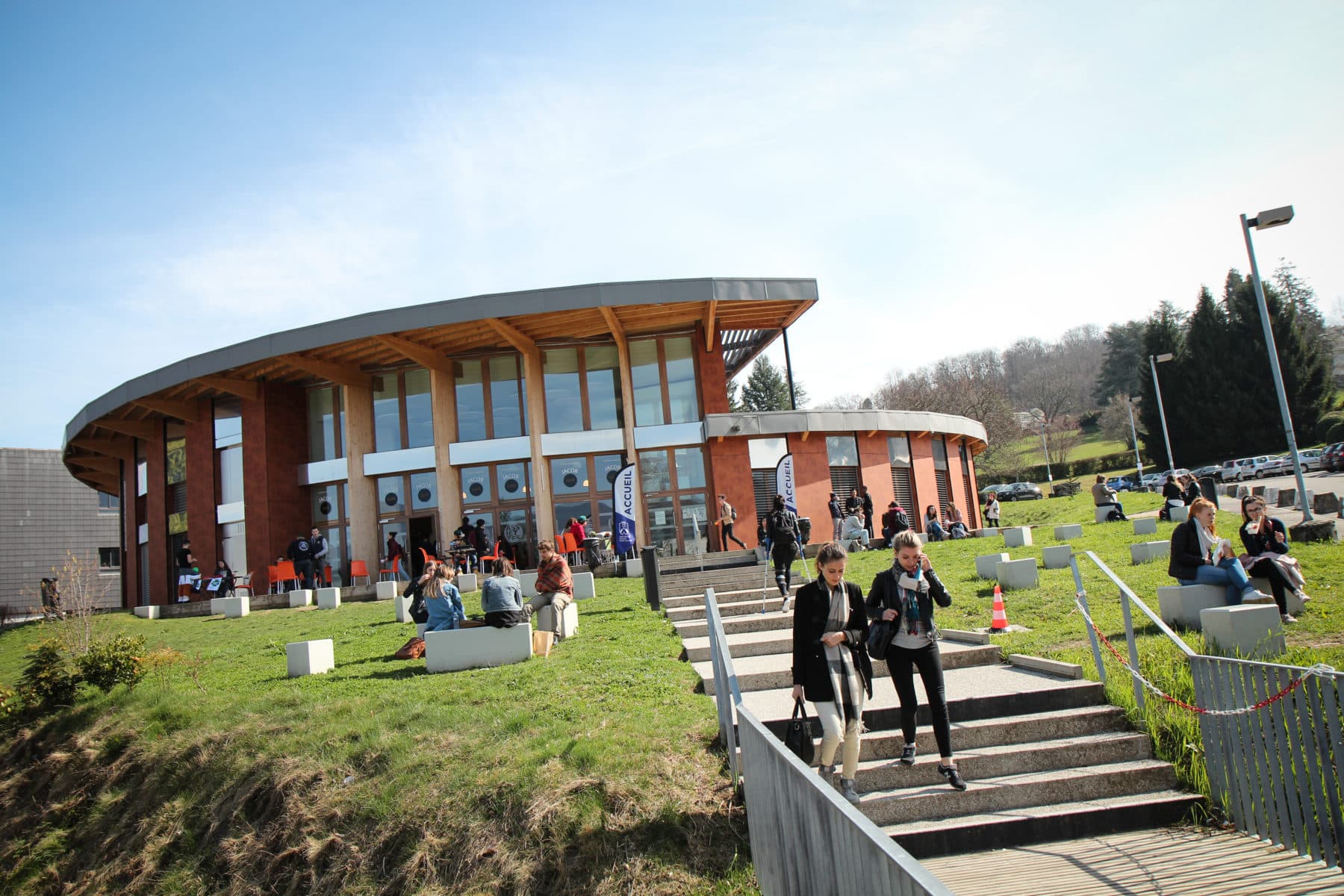 Domaine universitaire Jacob Bellecombette20 route de la CascadeBP 110473011 Chambéry cedex
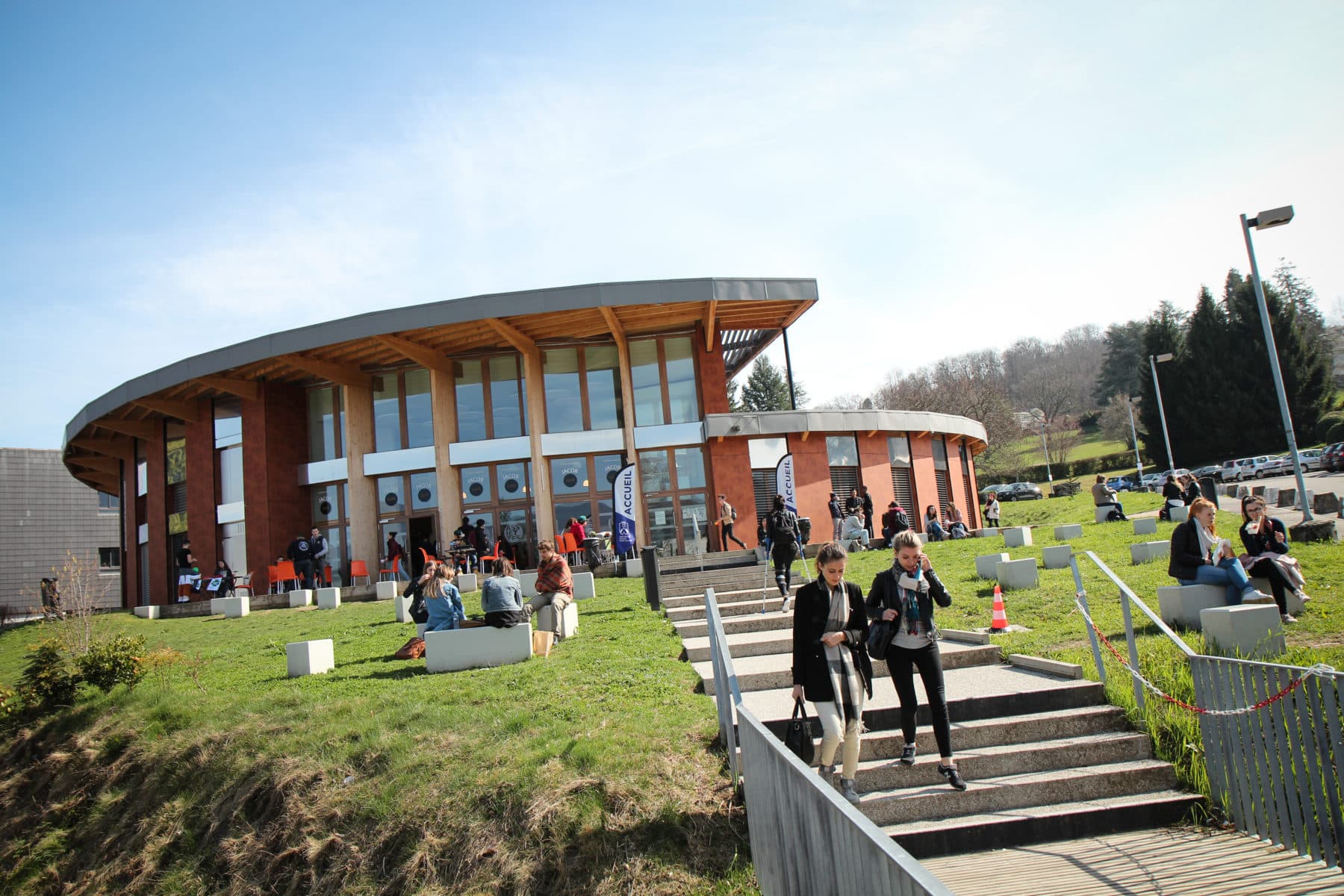 + bâtiment 4 : Club des entreprises
antenne Fac de droit
4
4
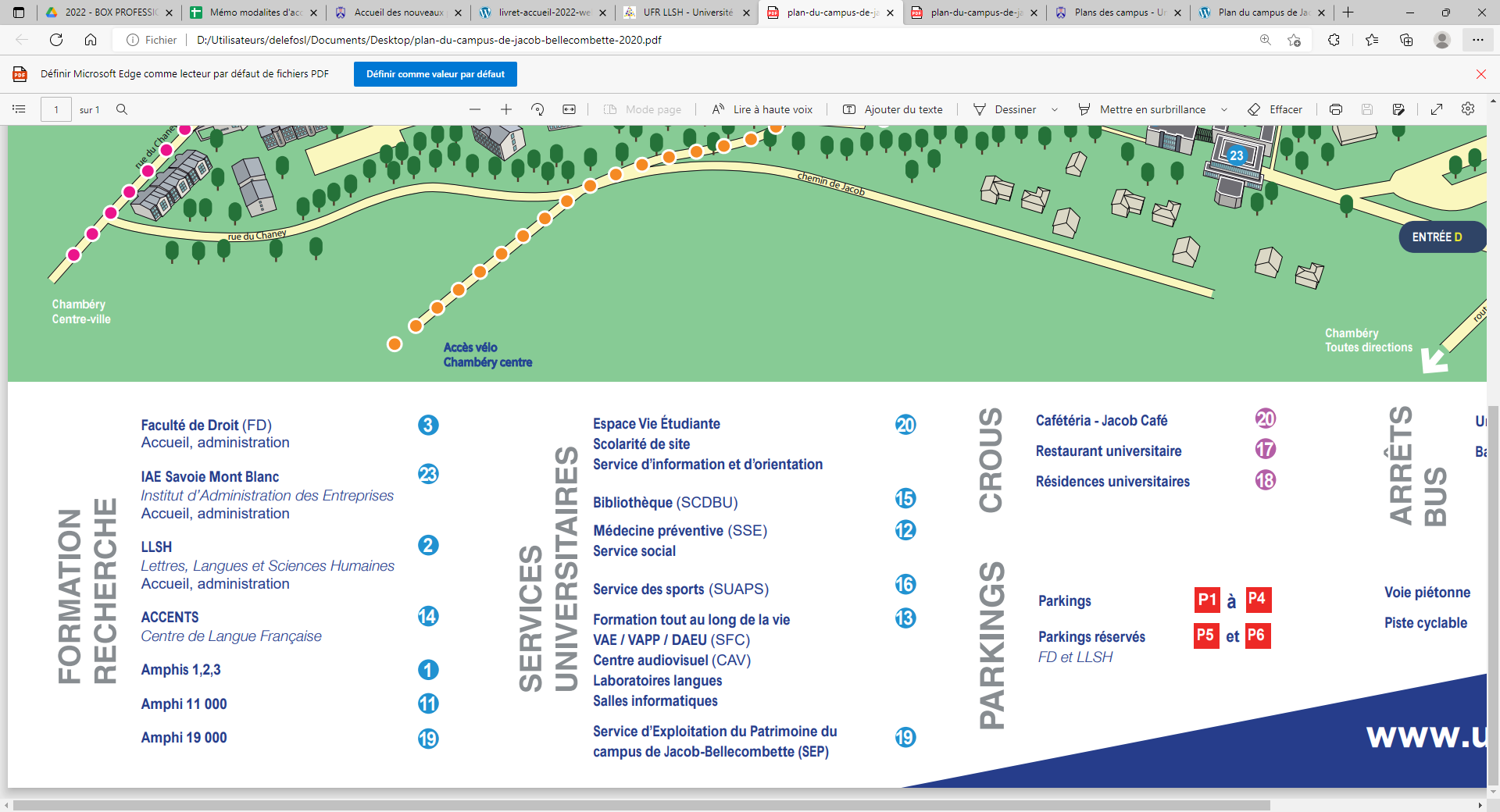 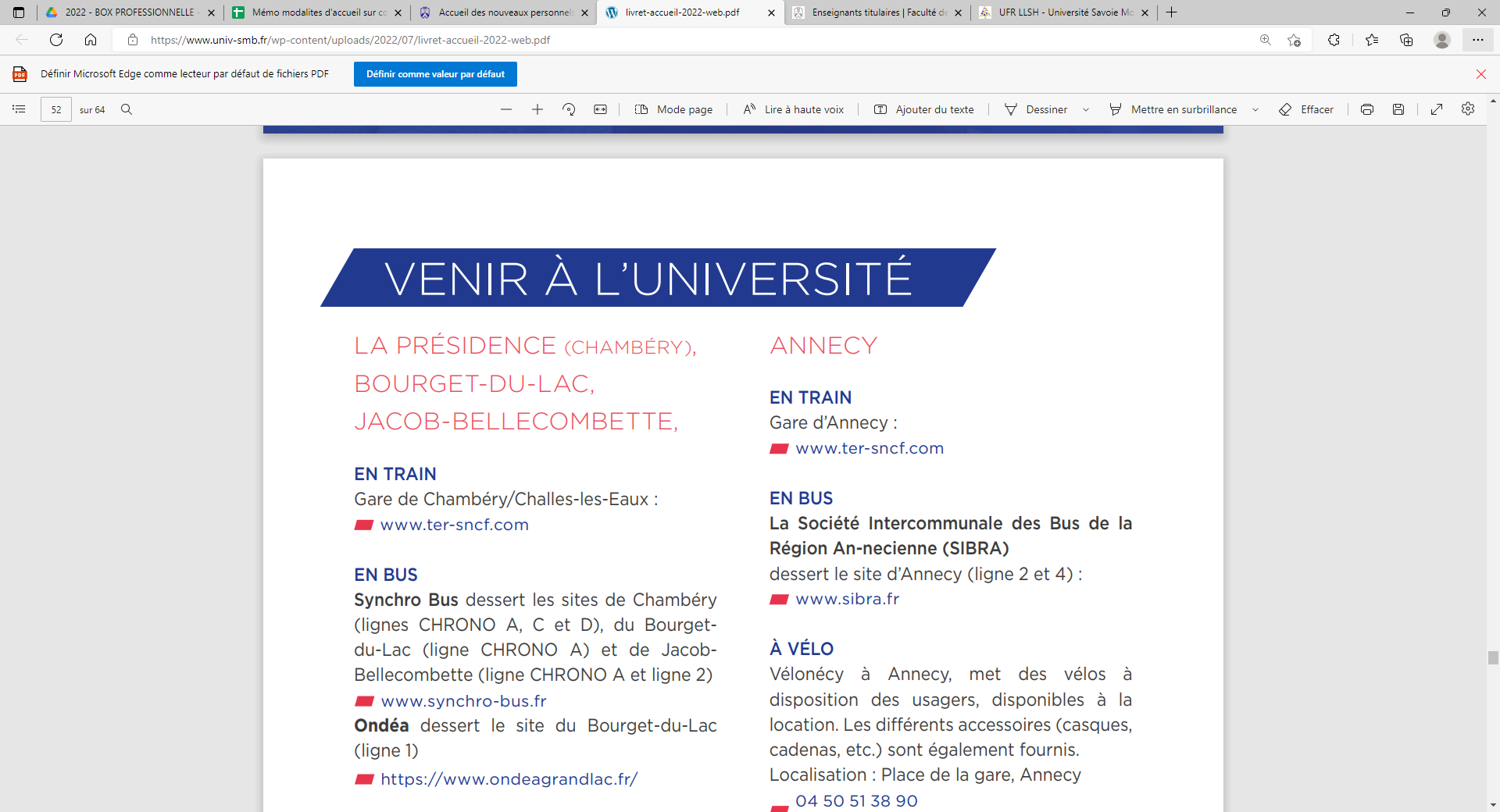 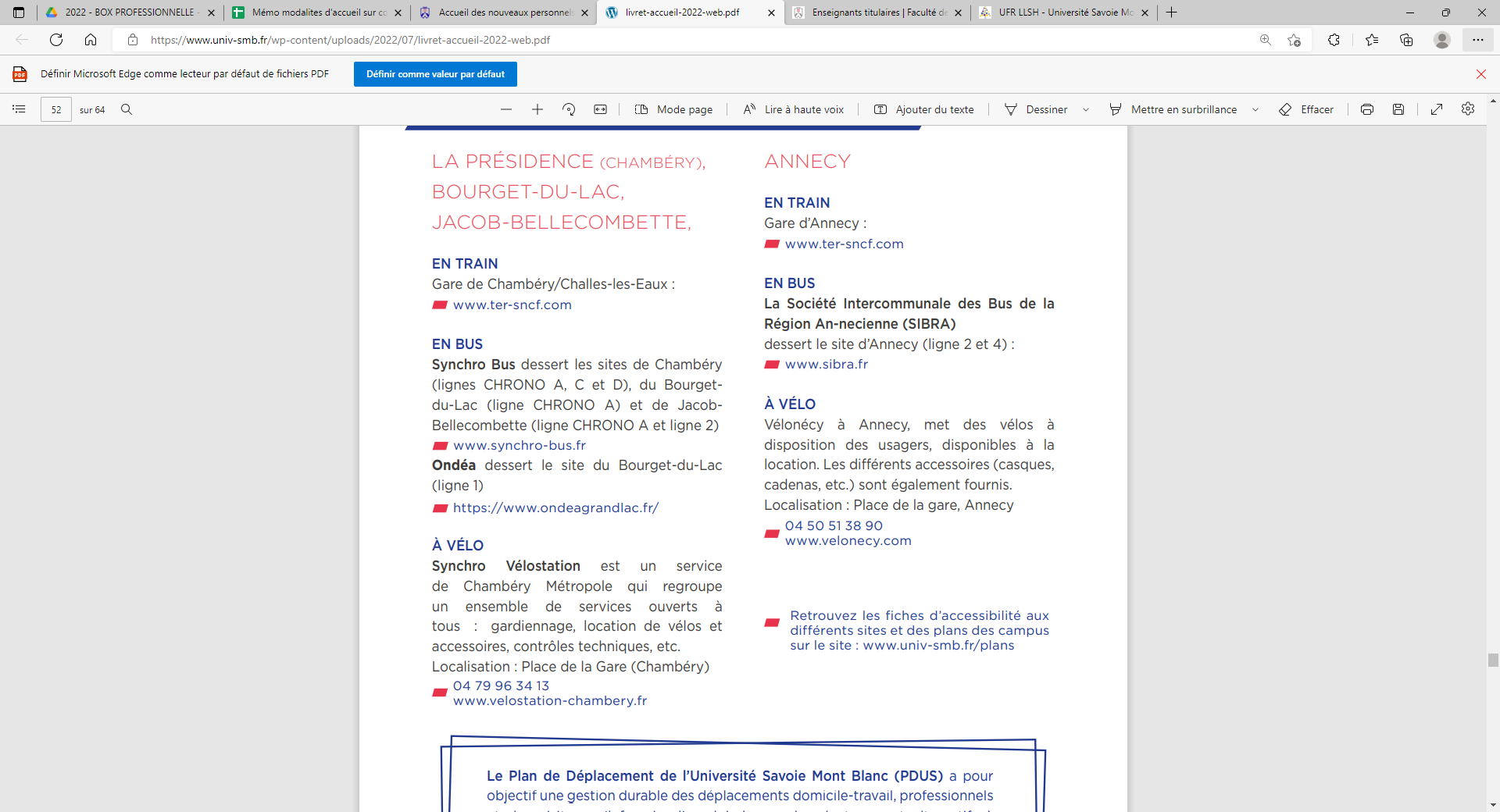 Extrait du Livret accueil USMB des personnels 2022